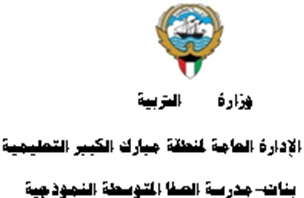 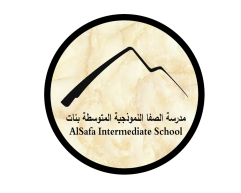 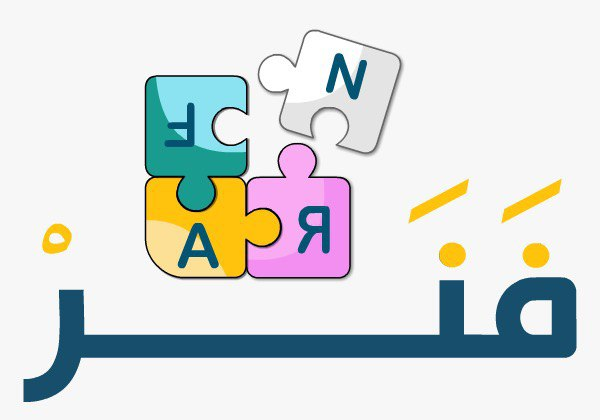 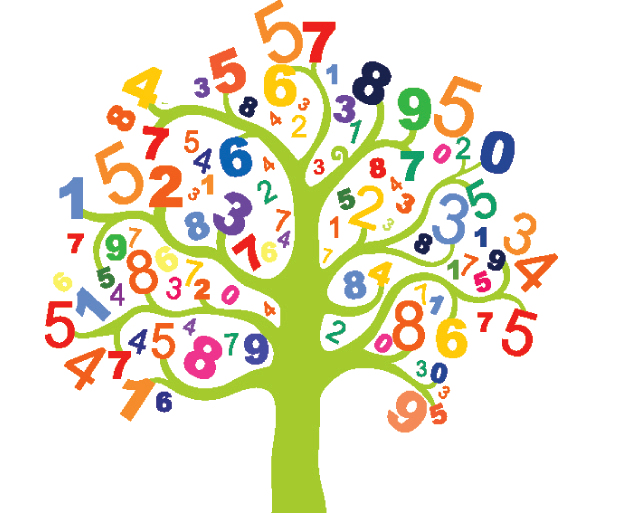 (8-2): المحيطإعداد المعلمة: أ. نوره راشد
رئيسة قسم الرياضيات : هنادي العمران 
مديرة المدرسة : أ / ليلى حسين  اكبر
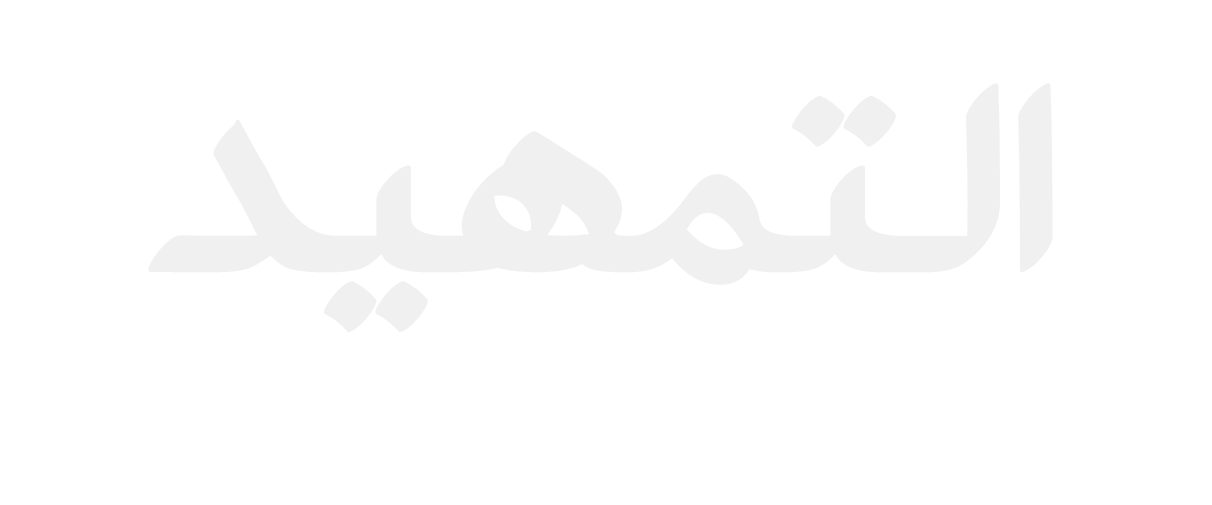 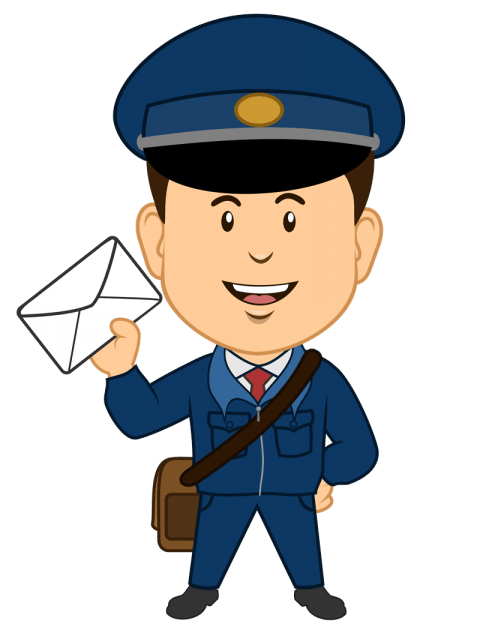 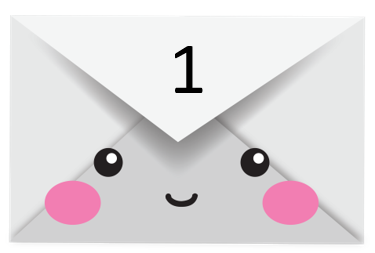 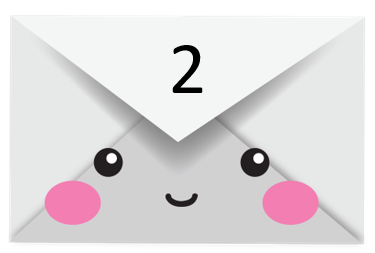 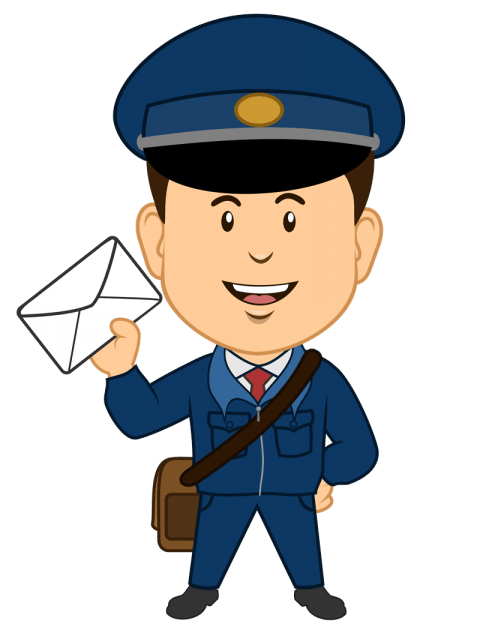 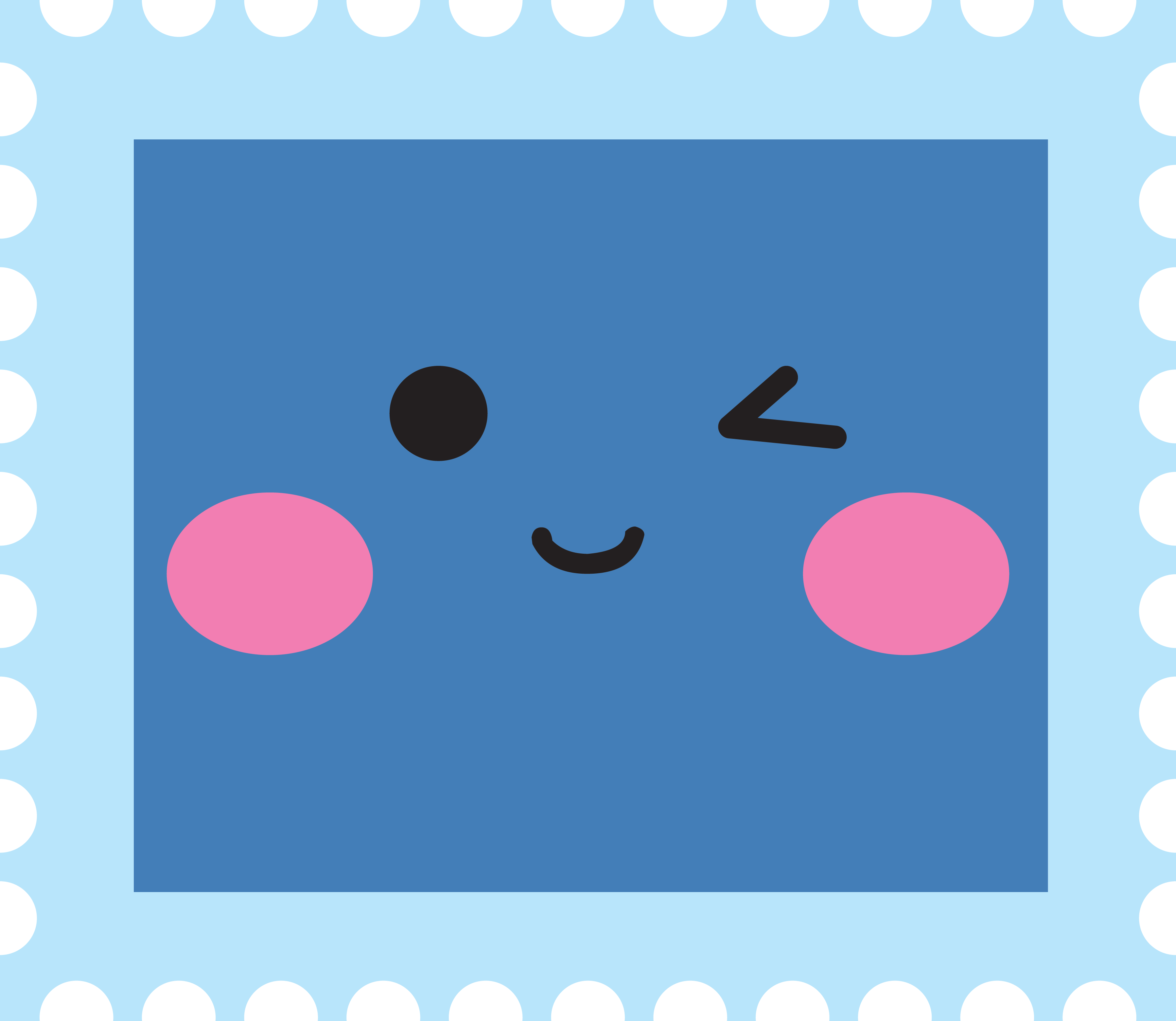 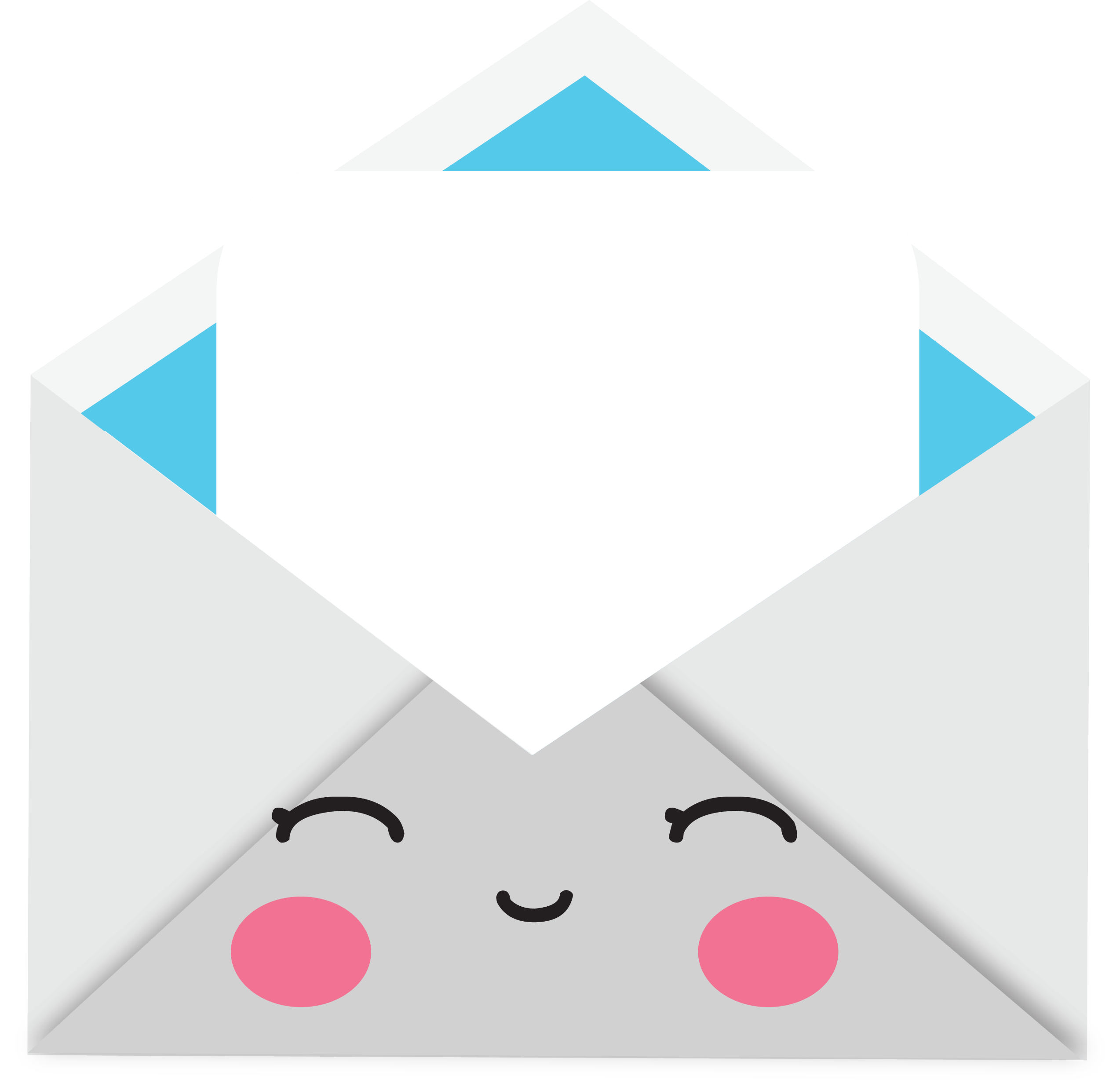 اذكري اسم الشكل التالي:
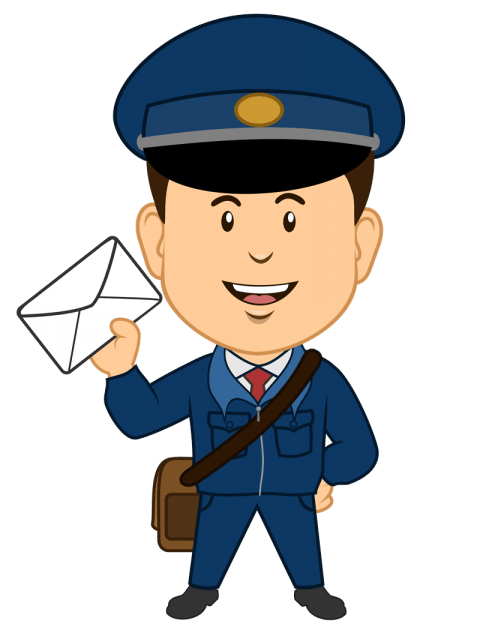 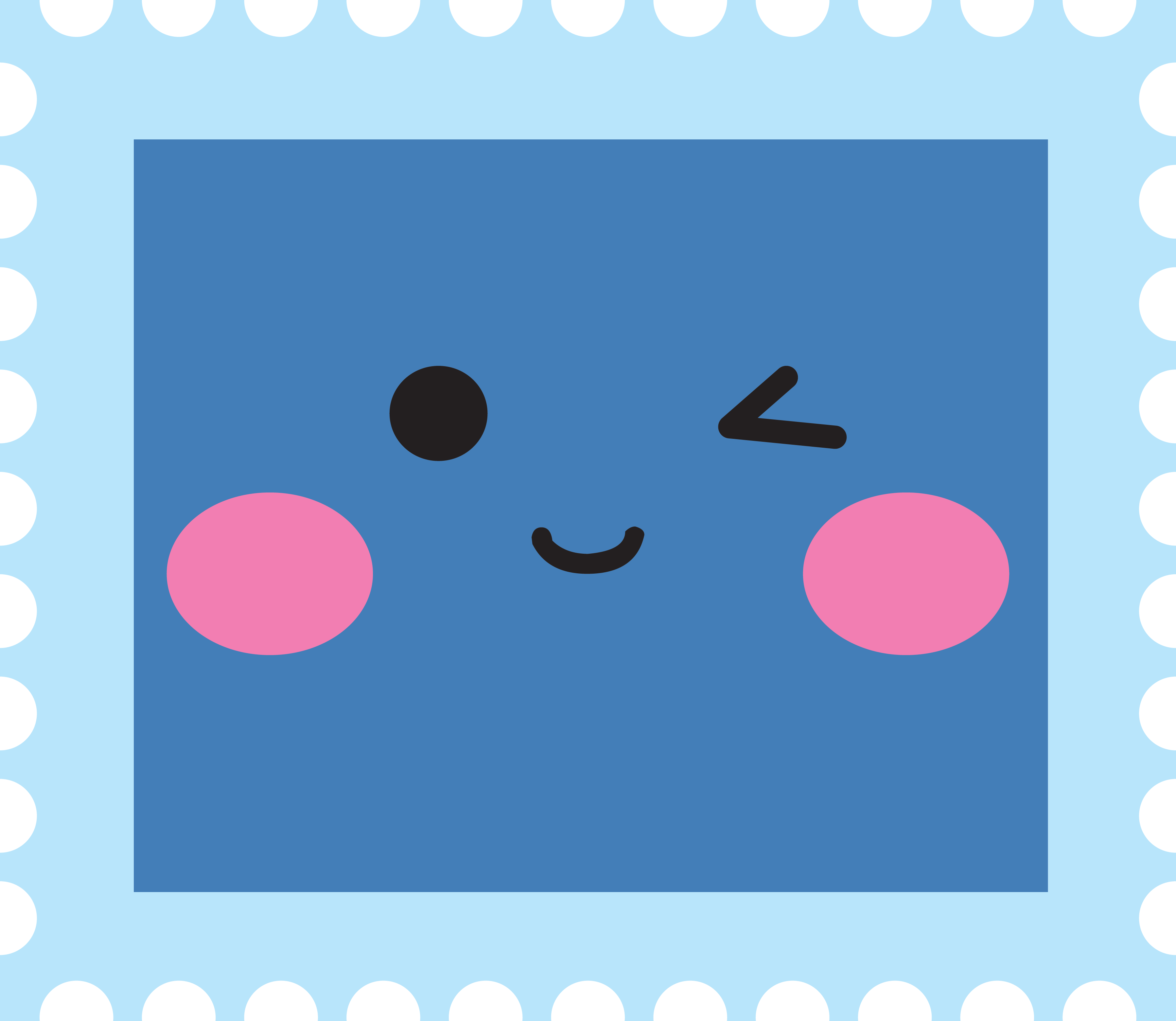 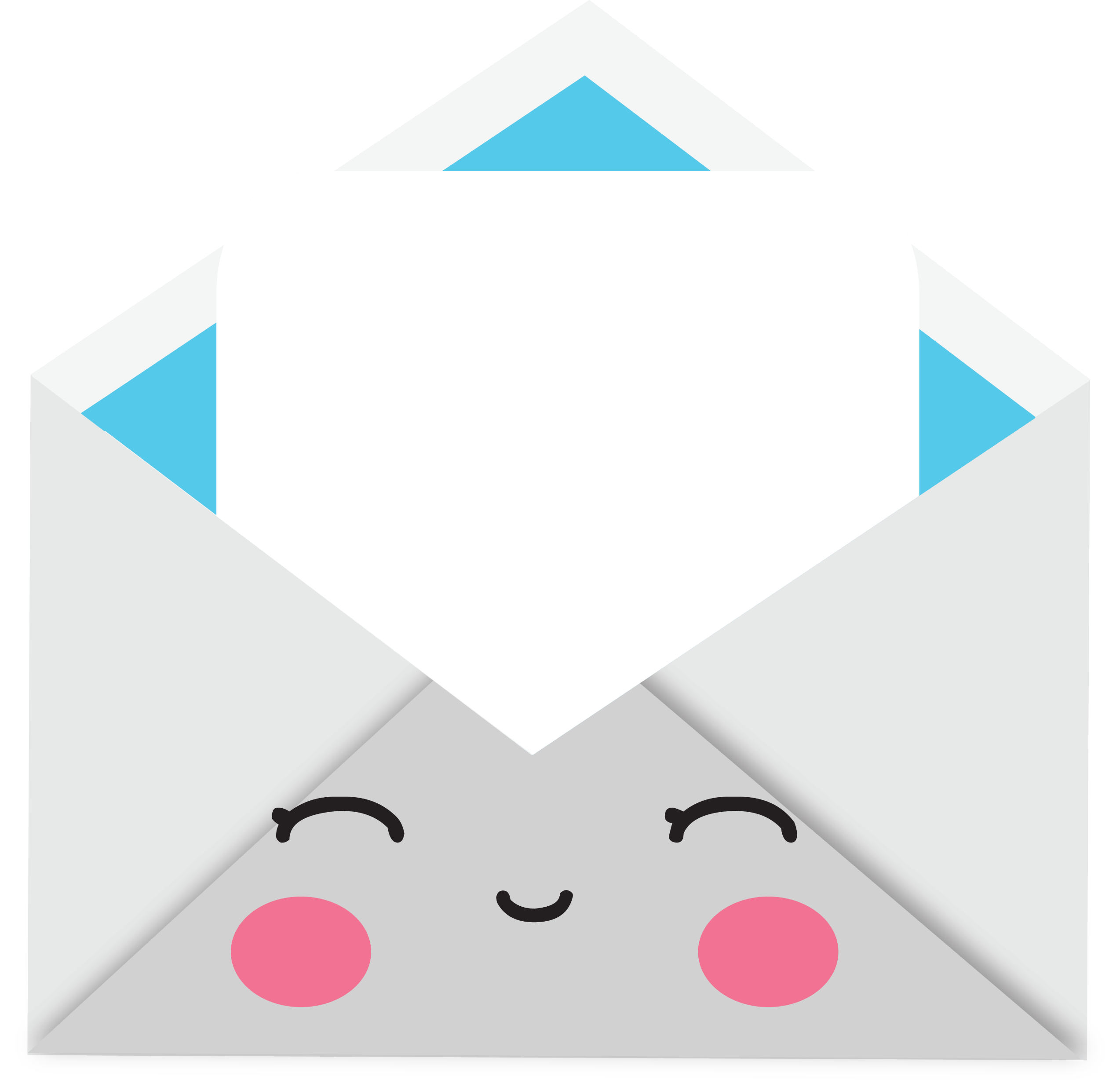 اذكري اسم الشكل التالي:
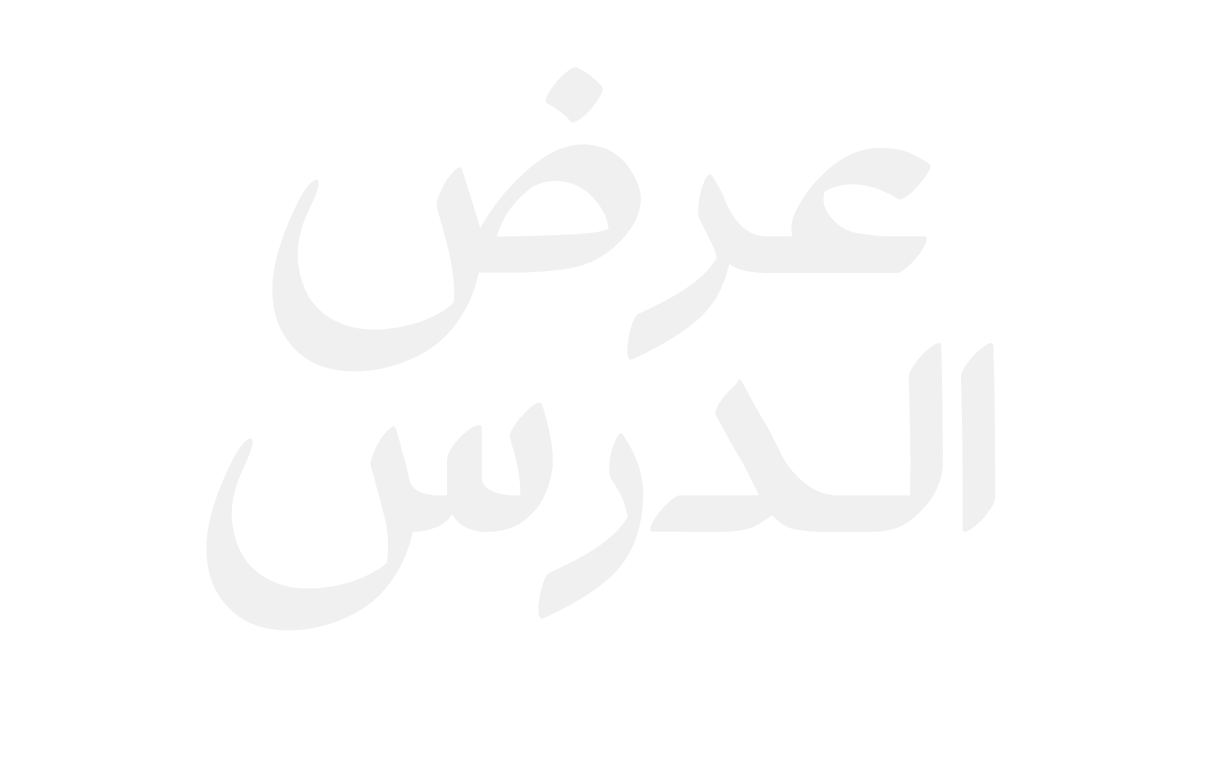 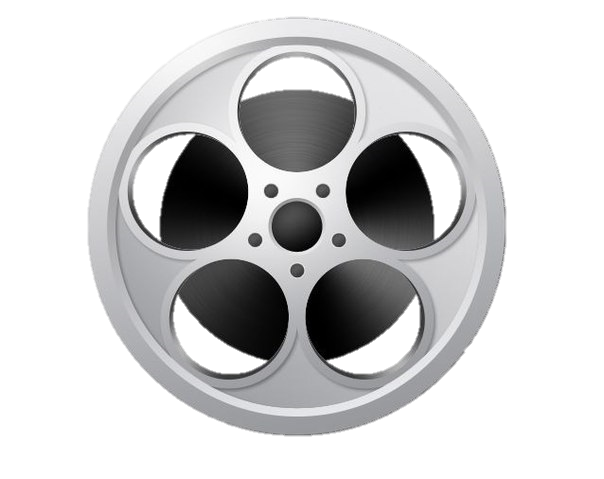 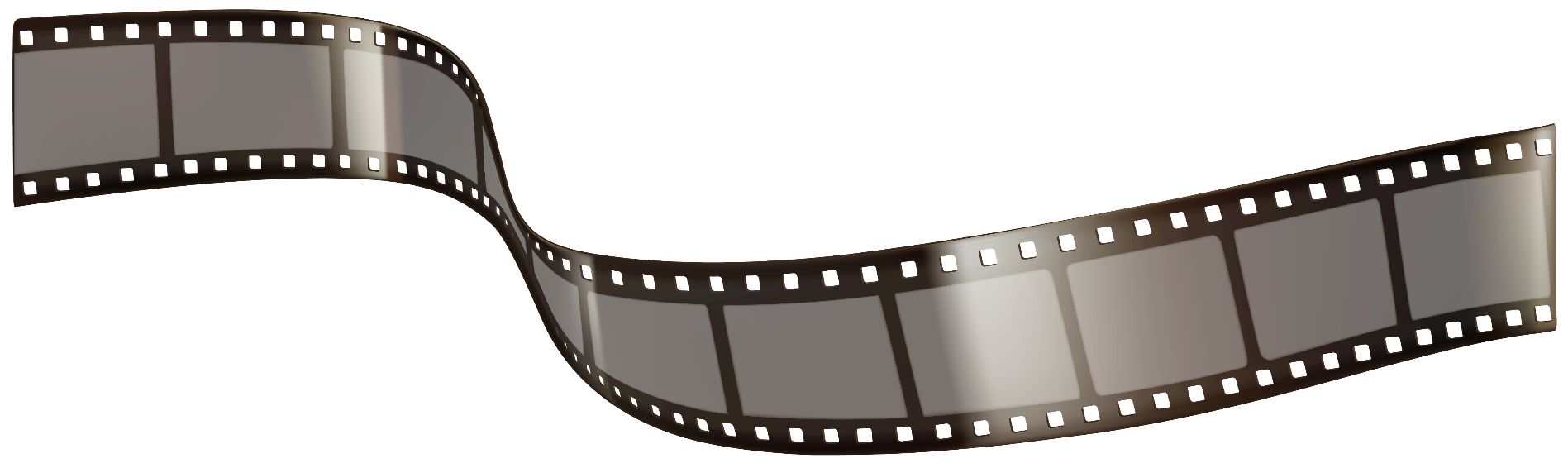 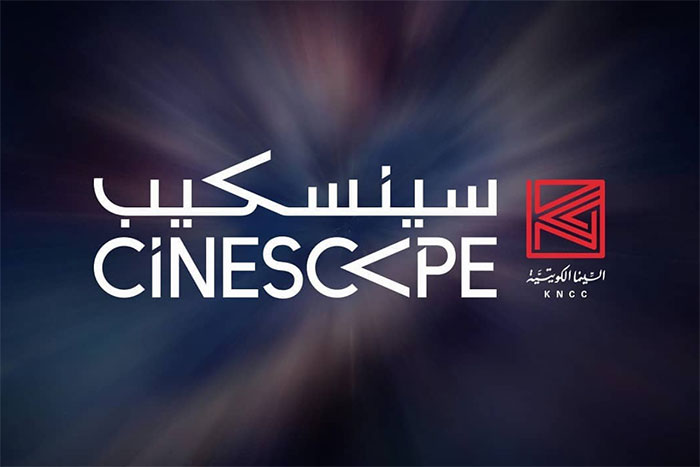 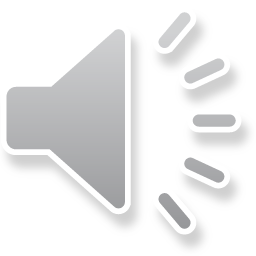 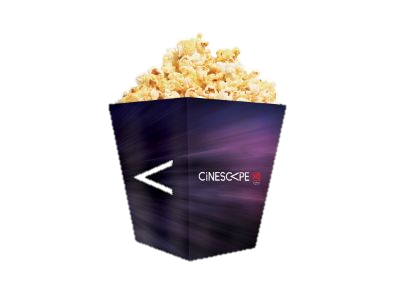 دخول
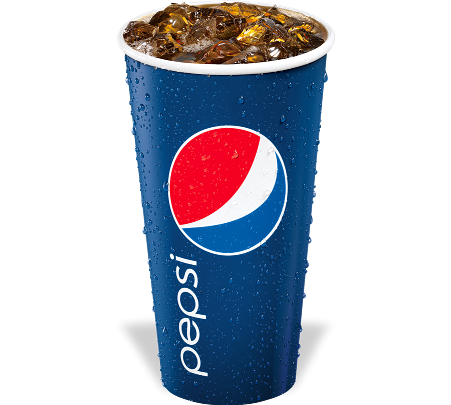 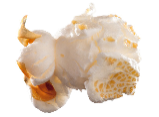 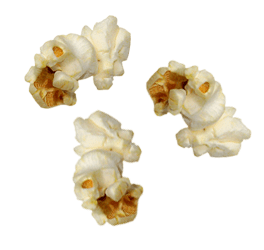 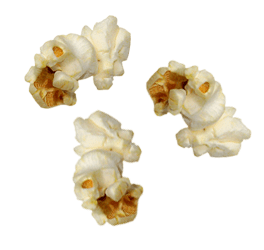 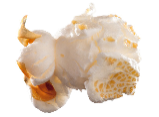 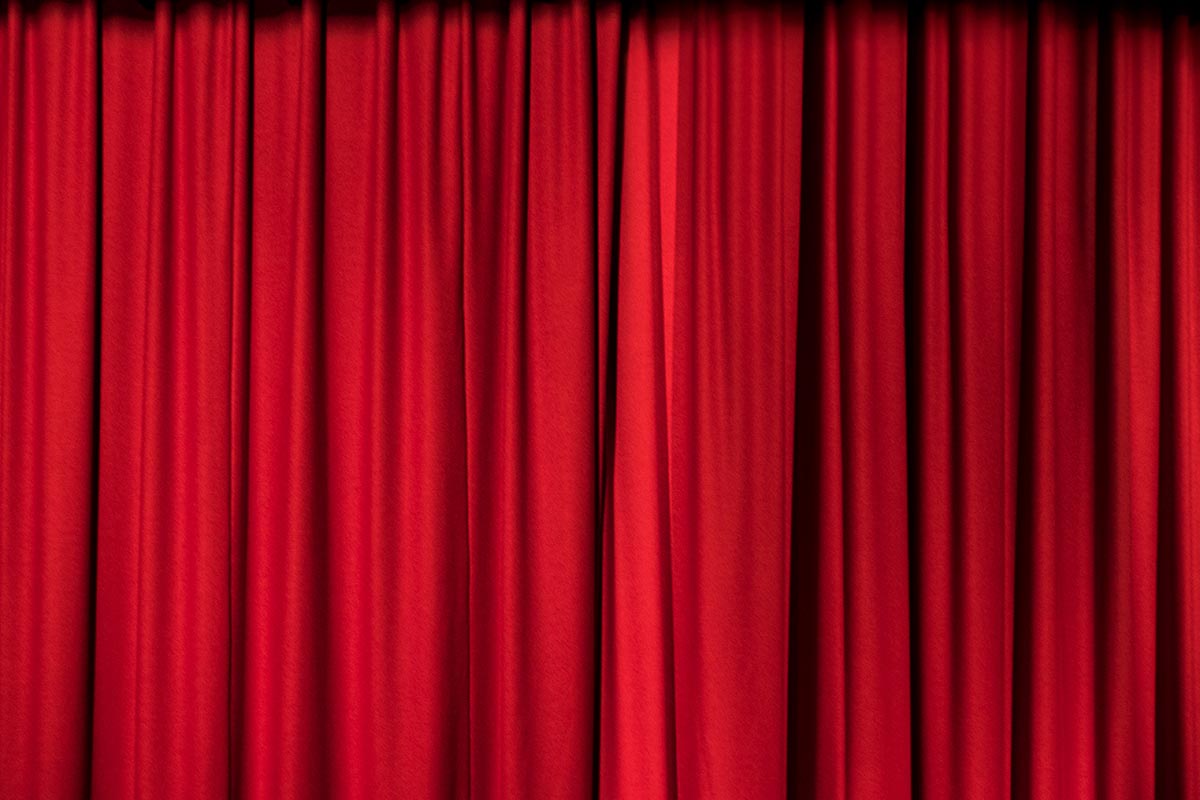 صفحة 64
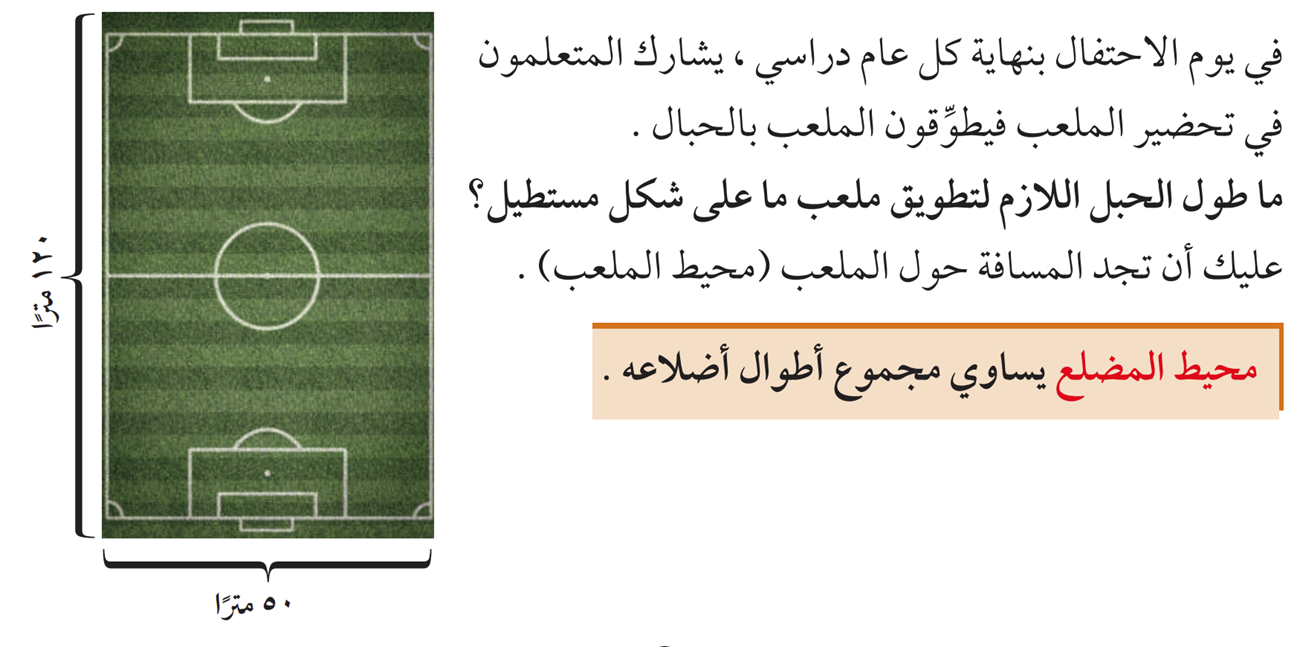 340 سم
=
50
+
120
+
50
+
120
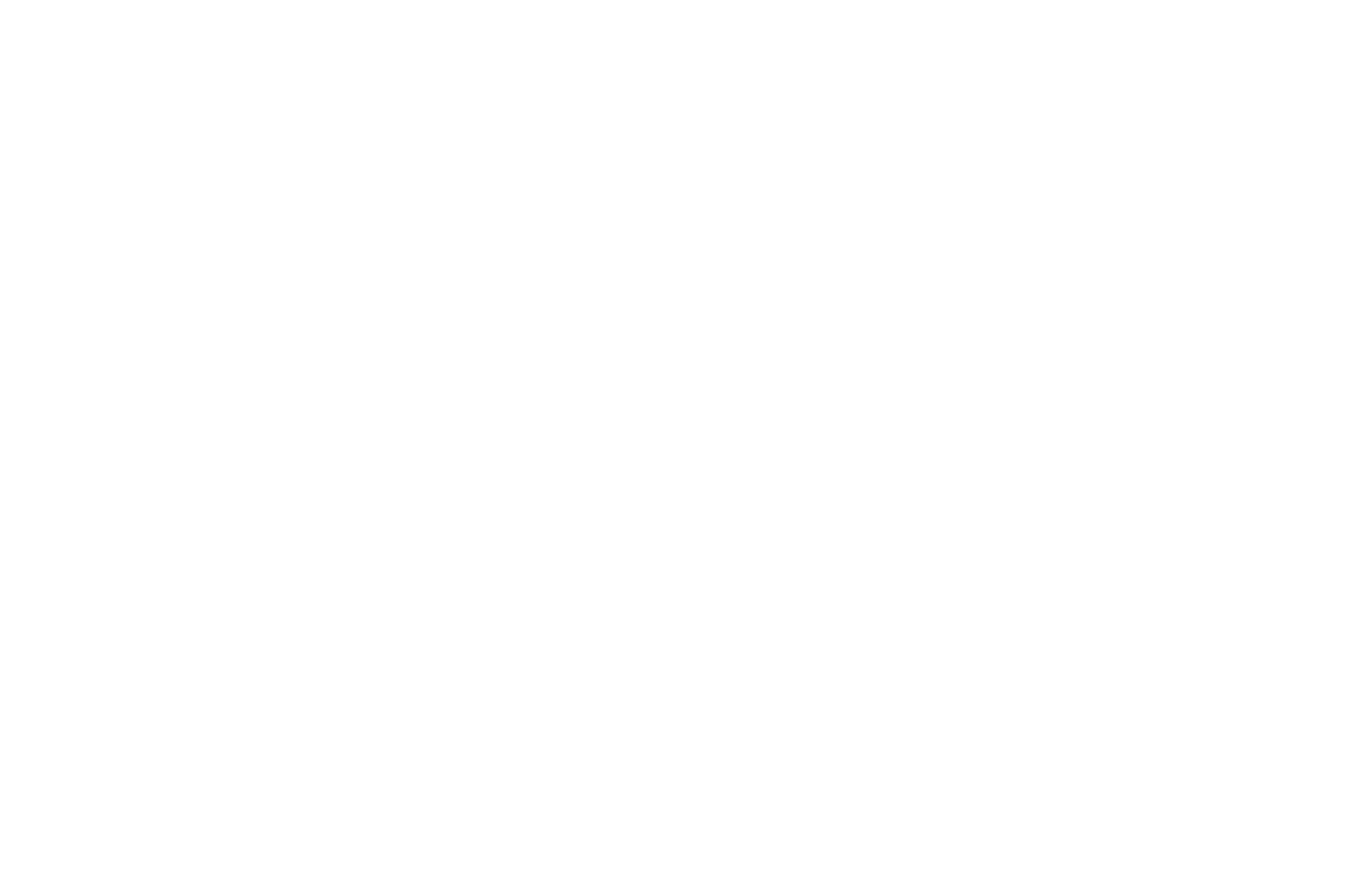 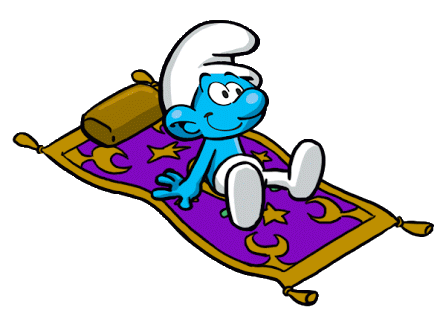 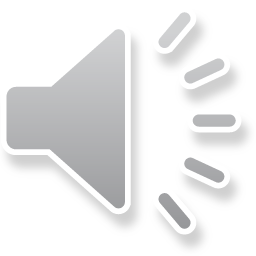 قرية السنافر
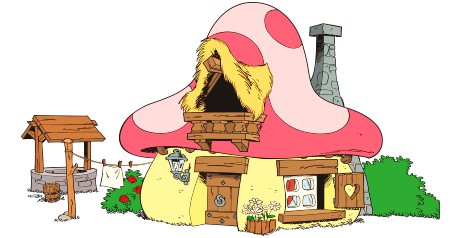 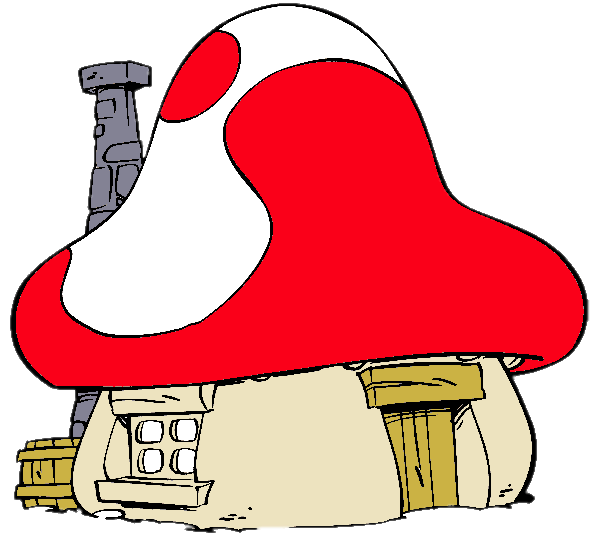 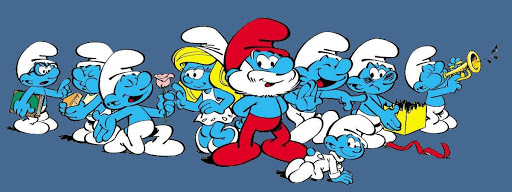 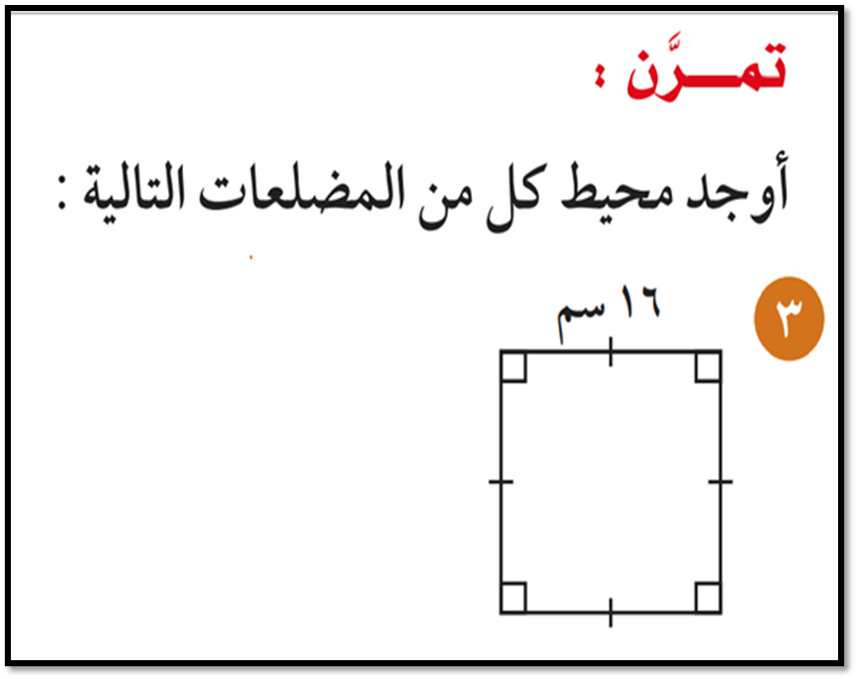 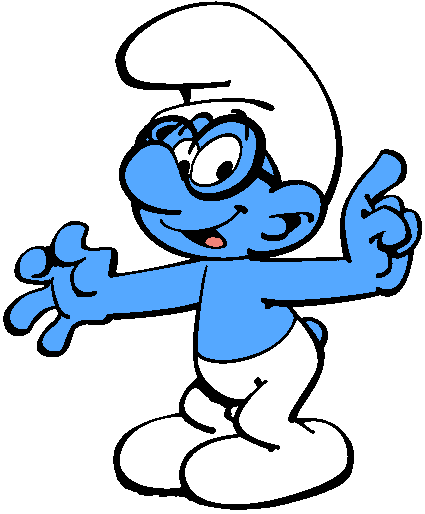 16 + 16 + 16 + 16 = 64 سم
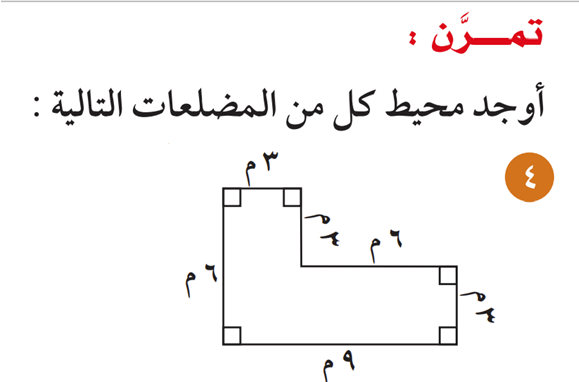 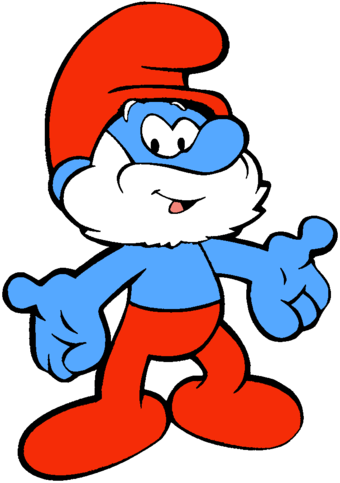 3 + 9 + 6 + 3 + 3 + 6 = 30 م
التقييم المختصر
ظللي (أ) إذا كانت العبارة صحيحة، وظللي (ب) إذا كانت العبارة خاطئة:
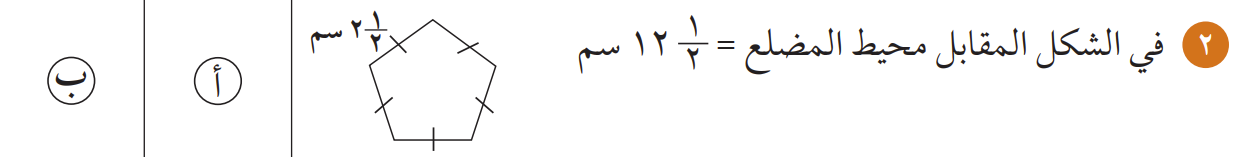 الخاتمـــــــــــــــــة
ماذا تعلمــــــــــنا اليوم ؟